Skip List
Skip List
Marko Berezovský 
PAL 2015
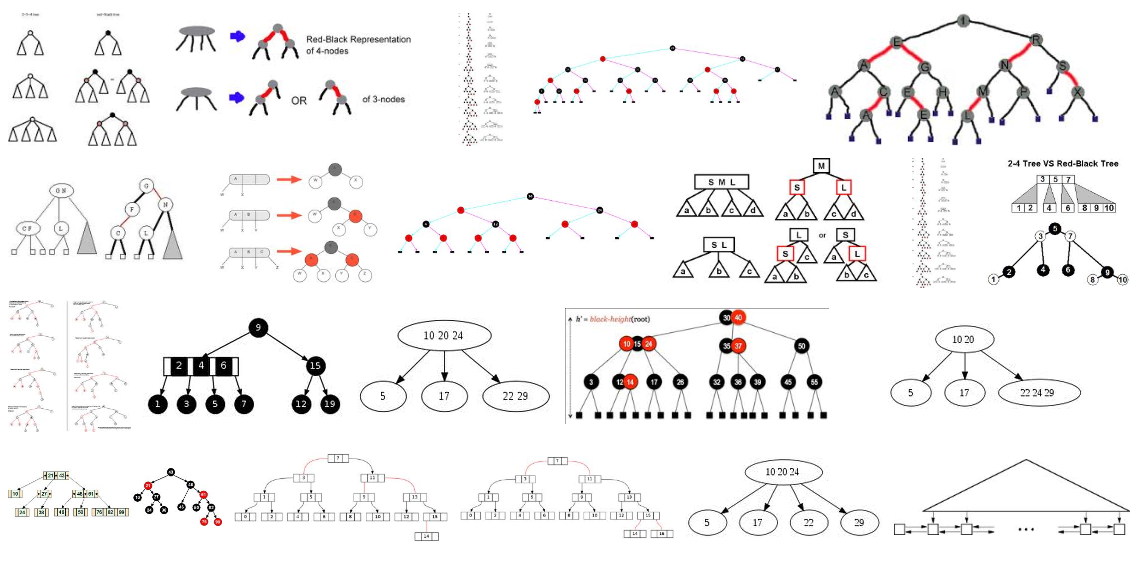 p
2<1
?/
x+y
Hi!
H
M
P
A
B
C
D
E
G
L
Q
R
S
V
X

x--y
To read
- Robert Sedgewick:  Algorithms in C++, Parts 1–4: Fundamentals, Data Structure, Sorting, Searching,    
     Third Edition, Addison Wesley Professional, 1998
-  William Pugh. Skip lists: A probabilistic alternative to balanced trees. Communications of the ACM, 
      33(6):668–676, 1990.
-  William Pugh: A Skip List Cookbook  [http://cglab.ca/~morin/teaching/5408/refs/p90b.pdf]
-  Bradley T. Vander Zanden:   [http://web.eecs.utk.edu/~huangj/CS302S04/notes/skip-lists.html]
Skip list
Motivation
1
Problem:  Find(Q)   in your list.
A regular linked list
A
B
C
D
E
G
H
L
M
P
Q
R
S
V
X
8
A linked list with faster search capability
L
M
P
Q
R
S
V
8
A
B
C
D
E
G
H
X
A linked list with even faster search capability
G
L
M
P
Q
R
S
V
8
A
B
C
D
E
H
X
Pokročilá Algoritmizace, A4M33PAL, ZS 2012/2013, FEL ČVUT,  12/14
Skip list
Improved linked list
2
A linked list with log(N)  search capability.
B
L
M
P
Q
R
S
V
8
A
C
D
E
G
H
X
Note the shape similarity to a balanced binary search tree.
Difficulty:  
Subsequent  Insert/Delete operations would destroy this favourable list shape. 
The cost of restauration is huge -- (N).
Solution: 
 Create a randomized shape, roughly similar to the optimal shape.
 Random deviations from the nice shape in the long run nearly cancel each other.
 The result is a list shape with properties relatively close to the optimal properties.
Pokročilá Algoritmizace, A4M33PAL, ZS 2012/2013, FEL ČVUT,  12/14
Skip list
Definition
3
A skip list is an ordered linked list where each node contains a variable number of links, with the k-th link in the node implementing singly linked list that skips (forward) the nodes with less than k links.
                                                                                             [Sedgewick]
Each element points to its immediate successor (= next element).
Some elements also point to one or more elements further down the list.

A level k element has k forward pointers. 
the j-th pointer points to the next element in level j .
H
L
M
P
Q
R
S
V
8
A
B
C
D
E
G
X
Level 1
elements
Level 4
element
Level 2
elements
Level 3
elements
Pokročilá Algoritmizace, A4M33PAL, ZS 2012/2013, FEL ČVUT,  12/14
Skip list - Structure
Sentinel
4
Keeping the code simple
while(x.forward[i].key < searchKey) // x.forward[i] != null

There is a   sentinel   with infinite key value  at the tail of the list.
 
The level of the sentinel is the same as the whole list level.  
The list may be implemented as circular with the header serving as the sentinel.
A
C
E

G
N
R
S
H
I
Note that the skiplist  
is displayed as linear
in this presentation
(with separate sentinel)
to keep pictures 
less cluttered.

A
C
E
G
H
I
N
R
S
Pokročilá Algoritmizace, A4M33PAL, ZS 2012/2013, FEL ČVUT,  12/14
Skip list
Representation
5
L
M
P
Q
R
S
V
8
H
X
A
B
C
D
E
G
A skip list element contains:

-- Key               Search key. 
-- Value            (Optional, not discussed here, allowing associative structure.)
-- Forward[ ]    Array of pointers to the following skip list elements. 
 
The header and the sentinel are of the same type.
A skip list data structure contains also:

-- Header         A dummy skip list node with the initial set of forward pointers. 
-- Level            The current number of levels in the skip list.
-- MaxLevel     The maximum number of levels to which a skip list can grow.
-- Update[ ]      Auxiliary list manipulation array containing predecessors of the               
                         inserted/deleted element, see Insert and Delete operations.
Pokročilá Algoritmizace, A4M33PAL, ZS 2012/2013, FEL ČVUT,  12/14
Skip list
Random level
6
Basic randomness

The level of an element is chosen by flipping a coin. 

Flip a coin until it comes up tails. Count 
one plus the number of times 
                the coin came up heads 
                before it comes up tails. 

This result represents the level of the element.
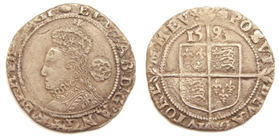 Sixpence  of Queen Elizabeth I, 
struck in 1593 at the Tower Mint.
[wikipedia.org]
x
x
x
x
x
x
x
x
x
x
x
x
x
x
x
x
x
x
x
x
x
x
x
x
Example of an experimental independent  levels calculation  (p = 0.5, see bellow) .
Pokročilá Algoritmizace, A4M33PAL, ZS 2012/2013, FEL ČVUT,  12/14
Skip list
Random level
7
This scheme corresponds 
to flipping a coin that has  
     p  chance of coming up heads, 
(1p) chance of coming up tails.
More general randomness
 
Choose a fraction p between 0 and 1. 
Rule: Fraction p of elements with level k pointers 
         will have level k+1  elements as well. 

On average:           (1p)      elements will be level 1 elements, 
                               (1p)^2  elements will be level 2 elements, 
                               (1p)^3  elements will be level 3 elements, etc.
x
x
x
x
x
x
x
x
x
x
x
x
x
x
x
x
x
x
x
x
x
x
x
x
Example of an experimental independent  levels calculation with p = 0.33.
Pokročilá Algoritmizace, A4M33PAL, ZS 2012/2013, FEL ČVUT,  12/14
Skip list
Random level
8
Choosing a Random Level 

A level is chosen for an element in effect by flipping a coin that has probablility p of coming up heads. We keep flipping until we get "tails" or until the maximum number of levels is reached.
int randomLevel( List list ) {
  //random() returns a random value in [0..1)
  int newLevel = 1;    
  while( random() < list.p )      // no MaxLevel check 
    newLevel++;
  return min( newLevel, list.MaxLevel );// efficiency!
}
Pokročilá Algoritmizace, A4M33PAL, ZS 2012/2013, FEL ČVUT,  12/14
Skip list - Search
Example
9
Search
 
Scan through the top list until the current node either contains the search key 
or it contains a smaller key and a link to a node with a larger key.
 
Then, move to the second-from-top list and iterate the procedure, 
continuing forward and downward until the search key is found 
or a search mismatch happens at the bottom level.
Find S
S
8
X
L
M
P
Q
R
V
H
A
B
C
D
E
G
Pokročilá Algoritmizace, A4M33PAL, ZS 2012/2013, FEL ČVUT,  12/14
Skip list - Search
Pseudocode
10
Search
 
Start with the coarsest grain list and find where in that list the key resides, then drop down to the next less coarse grain list and repeat the search.
Node search( List list, int searchKey ) {
  Node x = list.header;
  
  // loop invariant: x.key < searchKey, strict ineq!!
  for( int i = list.level; i >= 1; i-- ) 
     while( x.forward[i].key < searchKey )
	 x = x.forward[i];

  // x.key < searchKey <= x.forward[1].key
  x = x.forward[1];
  if( x.key == searchKey ) return x;
  else return null;  // not found
}
Pokročilá Algoritmizace, A4M33PAL, ZS 2012/2013, FEL ČVUT,  12/14
Skip list - Insert
Example
11
Insert

Find the place for the new element. 
Assign to it its level k computed by flipping the coin.
Insert the element into each of those k lists, starting at the bottom.
Insert M
G
H
A
B
C
D
E
L
P
Q
R
S
V
X
8
H
M
P
Q
R
S
V
8
A
B
C
D
E
G
L
X
Pokročilá Algoritmizace, A4M33PAL, ZS 2012/2013, FEL ČVUT,  12/14
Skip list - Insert
Example
12
The array update [ ] is an auxiliary array supporting Insert / Delete operations.

update[k] points to that element in the list 
which level k pointer points to the inserted (or deleted) element,
( = predecessor in the k-th level).

Note that in many cases, when the level of the inserted/deleted element is 1, 
only update[1] will be used.
Insert M,  level M = 3
update[4]
undefined
update[3]
update[2]
altered pointer
update[1]
G
H
M
P
Q
R
S
V
A
B
C
D
E
L
X
8
Pokročilá Algoritmizace, A4M33PAL, ZS 2012/2013, FEL ČVUT,  12/14
Skip list - Insert
Example
13
Insert  A, S, E, R, C, H, I, N, G.
The nodes, in the order of insertion,    (A,S,E,R,C,H,I,N,G)
were assigned levels                             1,3,2,1,1,3,1,3,2.

A

A
S

E
S

A
E
R
E
R
A
S
A
C
S


R
R
A
C
E
H
S
A
C
E
H
I
S


continue...
Pokročilá Algoritmizace, A4M33PAL, ZS 2012/2013, FEL ČVUT,  12/14
Skip list - Insert
Example
14
.. continued
Insert  A, S, E, R, C, H, I, N, G.
The nodes, 
in the order of insertion, 
were assigned levels
  1,3,2,1,1,3,1,3,2. 
(A,S,E,R,C,H,I,N,G)
R
A
C
E
H
I
S
R
A
C
E
H
I
N
S
R
A
C
E
G
H
I
N
S
Pokročilá Algoritmizace, A4M33PAL, ZS 2012/2013, FEL ČVUT,  12/14
Skip list - Insert
Example
15
Insert  A, C, E, G, H, I, N, R, S.                   The nodes (A,C,E,G,H,I,N,R,S)
 (Same values, different order)     were assigned levels 1,3,2,1,1,3,1,3,2.
A


A
C


A
C
E
A
C
A
C
E
E
G

G
H

A
C
A
C
E
E
G
H
I

G
H
I
N

etc...
Pokročilá Algoritmizace, A4M33PAL, ZS 2012/2013, FEL ČVUT,  12/14
Skip list - Insert
Example
16
The nodes, 
in the order of insertion, 
were assigned levels
  1,3,2,1,1,3,1,3,2. 
(A,C,E,G,H,I,N,R,S)
A
C
E

G
H
I
N
R
S
The nodes were inserted in sorted order.
The result of the previous example
The nodes, 
in the order of insertion, 
were assigned levels
  1,3,2,1,1,3,1,3,2. 
(A,S,E,R,C,H,I,N,G)
R
A
C
E
G
H
I
N
S

The nodes were inserted in random order.
The shapes of the lists are different, the probabilistic properties are the same.
Pokročilá Algoritmizace, A4M33PAL, ZS 2012/2013, FEL ČVUT,  12/14
Skip list - Insert
Pseudocode
17
// update[k] .. predecessor at level k
 
void insert(List list, int searchKey, Data newValue){

  Node x = list.header;
  for( int i = list.level; i >= 1; i-- ){
    //invariant: x.key < searchKey <= x.forward[i].key 
    while( x.forward[i].key < searchKey )
	 x = x.forward[i];
    update[i] = x;
  }
    
  x = x.forward[1];             
  if( x.key == searchKey )    
        x.value = newValue;  // associative structure
  
else {         // key not found, do insertion:
continue...
Pokročilá Algoritmizace, A4M33PAL, ZS 2012/2013, FEL ČVUT,  12/14
Skip list - Insert
Pseudocode
18
.. continued
... else { // key not found, do insertion here:
  int newLevel = randomLevel(list);
  /* If newLevel is greater than the current level    
  of the list, knock newLevel down so that it is only 
  one level more than the current level of the list. 
  In other words, increase the level of the list
  by at most 1 in each insert operation. */
  if( newLevel > list.level ) {
    if( list.level < list.MaxLevel ) list.level++; 
    newLevel = list.level; 
    update[newLevel] = list.header; // sentinel 
  }
  // physical insertion:
  Node x = makeNode( newLevel, searchKey, newValue );
  for( int i = 1; i <= newLevel; i++ ) {
    x.forward[i] = update[i].forward[i];
    update[i].forward[i] = x; }
  }
}} // of insert
Pokročilá Algoritmizace, A4M33PAL, ZS 2012/2013, FEL ČVUT,  12/14
Skip list - Delete
Example
19
Delete L
A
C
E
G
H
L
N
R
S

update[4]
undefined
update[3]
update[2]
update[1]
A
C
E

G
H
L
N
R
S
A
C
E
G
H
N
R
S

Pokročilá Algoritmizace, A4M33PAL, ZS 2012/2013, FEL ČVUT,  12/14
Skip list - Delete
Pseudocode
20
Deleting in a skip list is like deleting the same value independently from each list in which forward pointers of the deleted element are involved.

The algorithm registers the element's predecessor in the list, 
makes the predecessor point to the element that the deleted element points to, 
and finally deletes the element. It is a regular list delete operation.
// update is an array of pointers to the
// predecessors of the element to be deleted.
void delete(List list, int searchKey) {
  Node x = list.header;
  for (int i = list.level; i >= 1; i--) {
    while (x.forward[i].key < searchKey)
	x = x.forward[i];
    update[i] = x;
  }
  x = x.forward[1];  
  if (x.key == searchkey) {  //  go delete ...
continue...
Pokročilá Algoritmizace, A4M33PAL, ZS 2012/2013, FEL ČVUT,  12/14
Skip list - Delete
Pseudocode
21
(**)  If the element to be deleted is a level k node, break out of the loop when level (k+1) is reached. Since the code does not store the level of an element, we determine that we have exhausted the levels of an element when a predecessor element points past it, rather than to it.
.. continued
for (int i = 1; i <= list.level; i++) {
     if (update[i].forward[i] != x) break; //(**)
     update[i].forward[i] = x.forward[i];
   }
   destroy_remove(x);
  
   /* if deleting the element causes some of the  
   highest level list to become empty, decrease the 
   list level until a non-empty list is encountered.*/
   while ((list.level > 1) &&
     (list.header.forward[list.level] == list.header)) 
	  list.level--;
}} // deleted
Pokročilá Algoritmizace, A4M33PAL, ZS 2012/2013, FEL ČVUT,  12/14
Skip list - Properties
Parameter p
22
Choosing p 

One might think that p should be chosen to be 0.5. 
If p is chosen to be 0.5, then roughly half our elements will be level 1 nodes, 
0.25 will be level 2 nodes, 0.125 will be level 3 nodes, and so on. 
This will give us 
    -- on average log(N) search time and 
    -- on average 2 pointers per node. 

However, empirical tests show that choosing p to be 0.25 
results in 
    -- roughly the same search time 
    -- but only an average of 1.33 pointers per node, 
    -- somewhat more variability in the search times.

There is a greater chance of a search taking longer than expected, but the decrease in storage overhead seems to be worth it sometimes.
Pokročilá Algoritmizace, A4M33PAL, ZS 2012/2013, FEL ČVUT,  12/14
Skip list - Properties
Complexity/experiment
23
Notes on size and compexity  

The average number of links in a randomized skip list with parameter p is
(p/(p  1)) ∙ N 

The average number of key comparisons in  search and insert 
in a randomized skip list with parameter p is on average 

 logp (N) / 2p =  log(N) * (1) * (2p * log (p))1 =  log(N) / (2p * log (1/p))
Experimental time comparisons:
Times in ms on some antiquated HW [Pugh, 1990]
Pokročilá Algoritmizace, A4M33PAL, ZS 2012/2013, FEL ČVUT,  12/14
Skip list - Properties
Complexity/memory
24
Notes on compexity  

The probabilistic analysis of skip lists is rather advanced. 
However, it can be shown that  the expected times of
         search, insert, delete    are all 

         O(lg n). 

The choice of p determines the variability of these search times.

Intuitively, decreasing p will increase the variability since it will decrease the number of higher-level elements (i.e., the number of "skip" nodes in the list). 

The Pugh paper contains a number of graphs that show the probability of a search taking significantly longer than expected for given values of p. For example, if p is 0.5 and there are more than 256 elements in the list, the chances of a search taking 3 times longer than expected are less than 1 in a million. If p is decreased to 0.25, the chances rise to about 1 in a thousand.
Pokročilá Algoritmizace, A4M33PAL, ZS 2012/2013, FEL ČVUT,  12/14
Skip list - Index access
Both list and array
25
list[10]== 'Q'    (10 = 6 + 1 + 2 + 1)
9
6
3
3
2
7
1
2
2
2
3
2
1
1
1
1
1
1
1
1
1
1
1
1
1
1
1
1
1
1
H
M
A
B
C
D
E
L
Q
R
S
V
X
G

Array-like property -- random element access
Supplement each forward pointer with its 
                        "length" = 1 + number of the list elements it skips. 

A k-th list element can be acessed in expected O(log n) time.  

Search, Insert, Delete are analogous to the "plain" variant. The length of the affected pointers has to be updated after each Insert or Delete. Asymptotic complexity remains the same in all cases -- O(log n).
Pokročilá Algoritmizace, A4M33PAL, ZS 2012/2013, FEL ČVUT,  12/14
Skip list - References
26
Rich sources
erikdemaine.org/
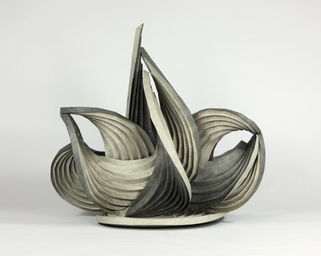 -  Erik Demaine's   presentation at MIT  
    http://videolectures.net/mit6046jf05_demaine_lec12/

- Robert Sedgewick:  Algorithms in C++, Parts 1–4: Fundamentals, Data Structure, 
   Sorting, Searching,   Third Edition, Addison Wesley Professional, 1998

-  William Pugh: Skip lists: A probabilistic alternative to balanced trees. 
     Communications of the ACM,  33(6):668–676, 1990.

-  William Pugh: A Skip List Cookbook  [http://cglab.ca/~morin/teaching/5408/refs/p90b.pdf]

-  Bradley T. Vander Zanden:   [http://web.eecs.utk.edu/~huangj/CS302S04/notes/skip-lists.html]
erikdemaine.org/
Also:  java.util.concurrent.ConcurrentSkipListSet<E>
Pokročilá Algoritmizace, A4M33PAL, ZS 2012/2013, FEL ČVUT,  12/14